APPORT DE LA BIOPSIE GANGLIONNAIRE À LA PONCTION À L’AIGUILLE 19 GAUGES PAR VOIE ENDOSCOPIQUE DANS LE DIAGNOSTIC DES ADÉNOPATHIES MÉDIASTINALES
Auteurs: Quentin FAUR, Florian GUISIER, Florent MARGUET, Liana VERESEZAN, Michael BUBENHEIM, Mathieu SALAÜN, Luc THIBERVILLE, Jean-Christophe SABOURIN, Samy LACHKAR et Nicolas PITON
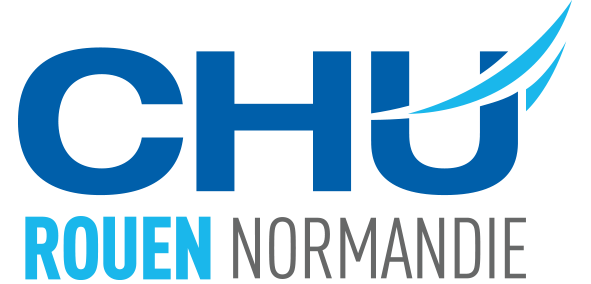 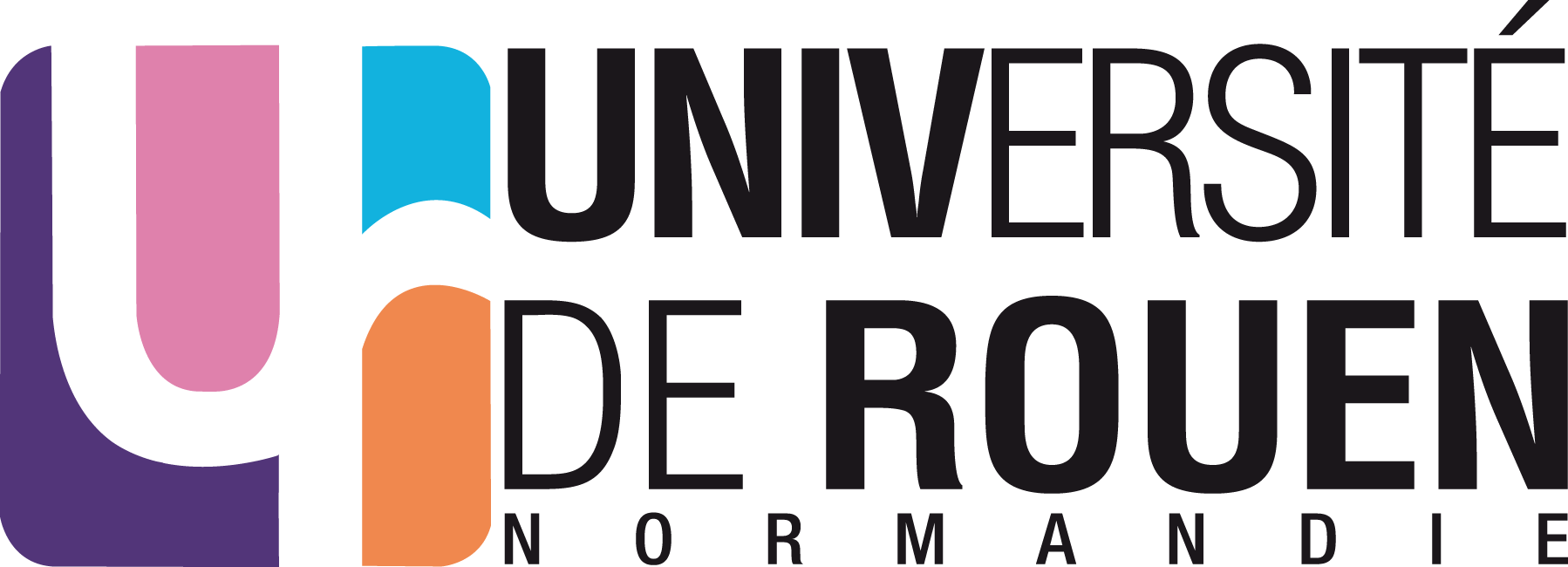 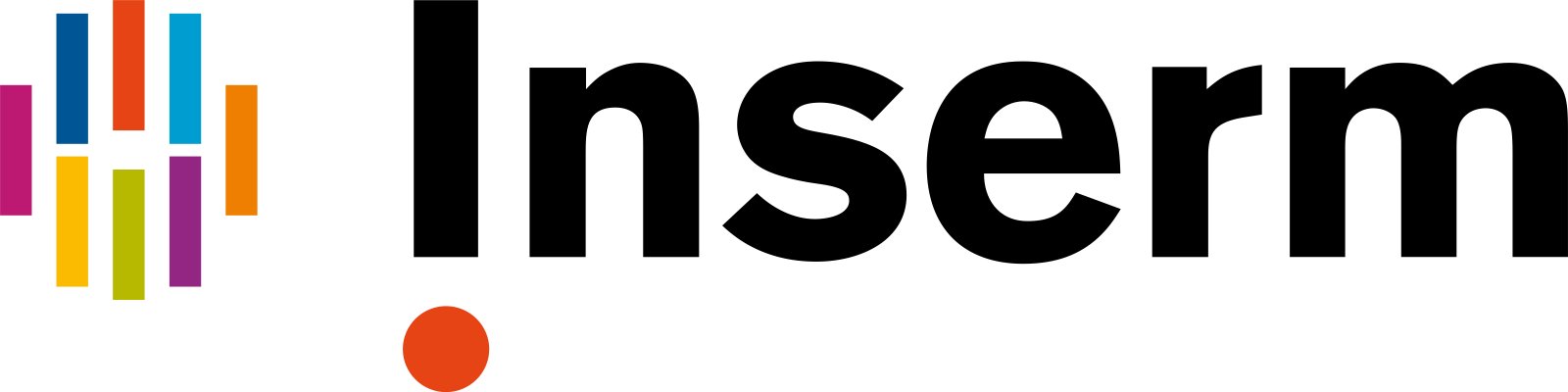 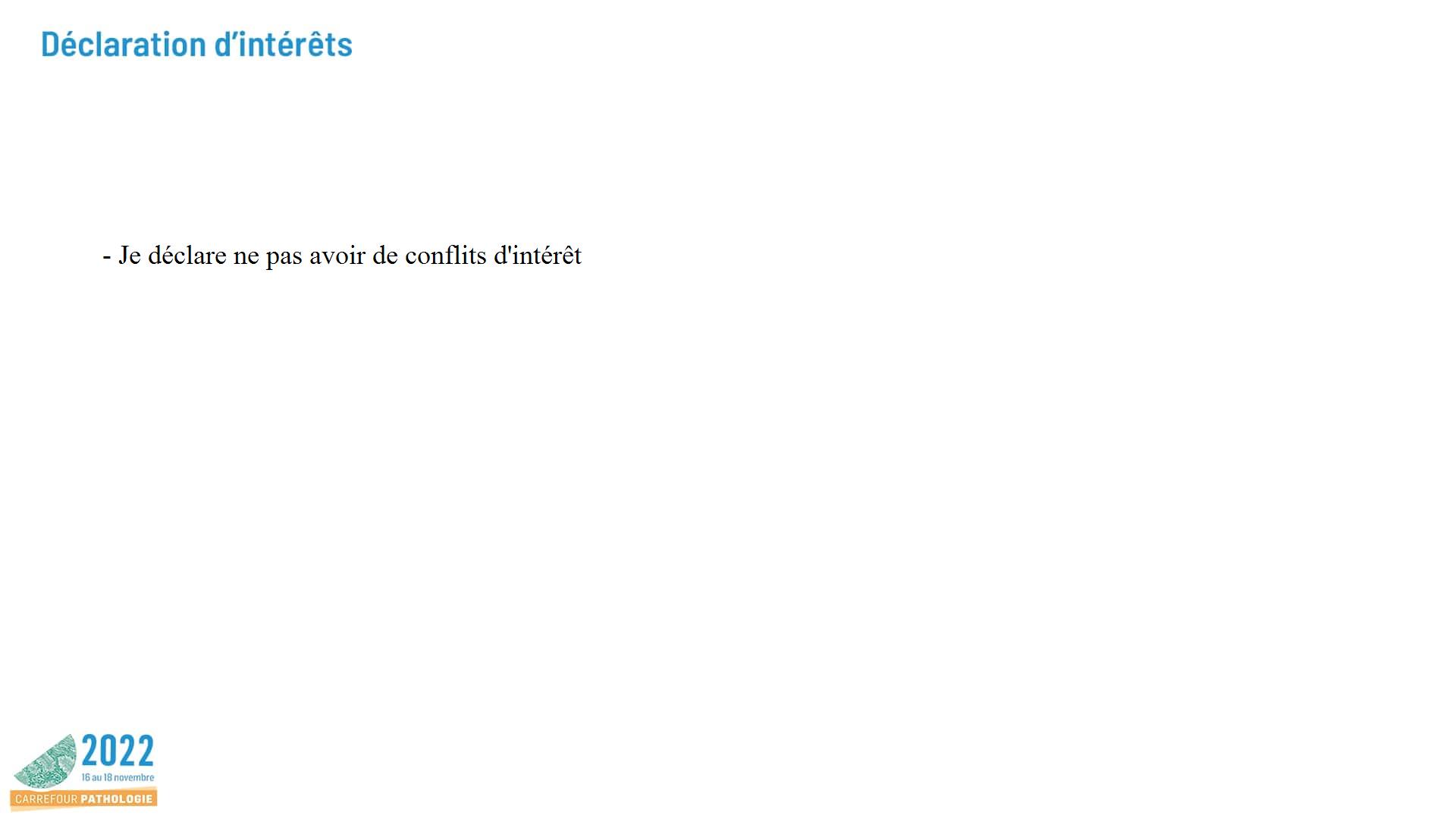 Introduction
Objectifs
Méthodes
Résultats
Discussion
Conclusion
Implication des ganglions médiastinaux
Ponction trans-bronchique échoguidée 
Nouveauté  biopsie à la pince
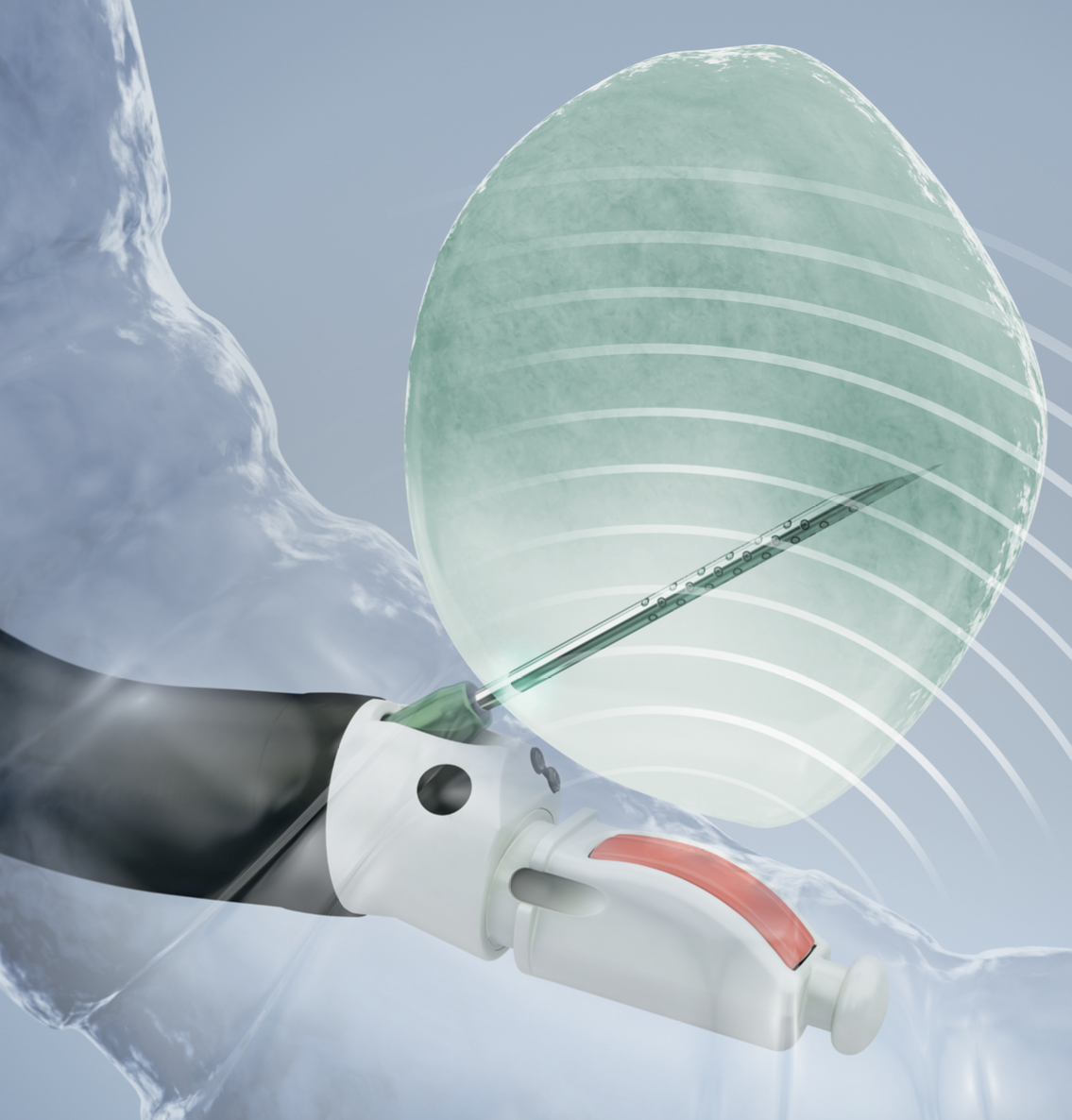 Ganglion cible
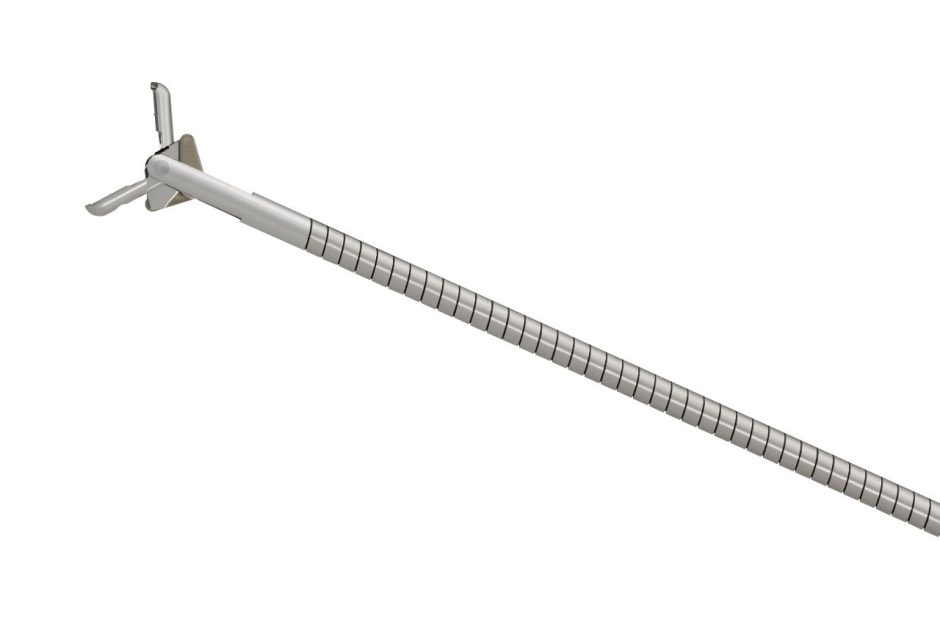 Aiguille de ponction
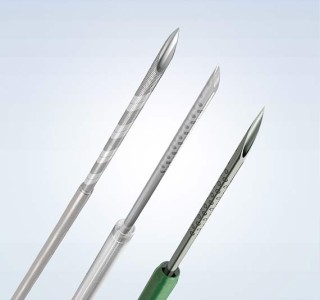 Bronchoscope
Iconographie: 
https://medical.olympusamerica.com
Sonde d’endoscopie
Introduction
Objectifs
Méthodes
Résultats
Discussion
Conclusion
Objectif principal : apport de la biopsie à la ponction 19G

Objectifs secondaires :

Estimation des aires tissulaires

Évaluation de la faisabilité du génotypage
Introduction
Objectifs
Méthodes
Résultats
Discussion
Conclusion
Matériels et méthodes
Mesure des aires tissulaires

Estimation du % de cellules tumorales : risque de faux négatifs si <15 %
Étude rétrospective 
Monocentrique (CHU de Rouen)
Patients inclus consécutivement du 08/2018 au 09/2021
Absence de critère d’exclusion
Relecture indépendante par un panel de 4 pathologistes
Introduction
Objectifs
Méthodes
Résultats
Discussion
Conclusion
Ponction seule
Ponction et biopsie
Après 1 mois
1er diagnostic
2e diagnostic
Pathologiste 1
Après 1 mois
2e diagnostic
1er diagnostic
Pathologiste 2
Après 1 mois
1er diagnostic
2e diagnostic
Pathologiste 3
Après 1 mois
1er diagnostic
2e diagnostic
Pathologiste 4
CONSENSUS
CONSENSUS
Introduction
Objectifs
Méthodes
Résultats
Discussion
Conclusion
Patients
Suspicion clinique diagnostique
50 patients inclus : 31♂ et 19♀

Age moyen = 56 ans (SD=16)

52 prélèvements analysables
Introduction
Objectifs
Méthodes
Résultats
Discussion
Conclusion
p = 0,84
p = 0,67
p = 0,54
Introduction
Objectifs
Méthodes
Résultats
Discussion
Conclusion
Introduction
Objectifs
Méthodes
Résultats
Discussion
Conclusion
4,3 mm2 (SD=11,3)
2,1 mm2 (SD=1,2)
Introduction
Objectifs
Méthodes
Résultats
Discussion
Conclusion
Faisabilité du génotypage
10 tumeurs génotypables en routine : 
9 adénocarcinomes pulmonaires
1 carcinome neuroendocrine à grandes cellules
Introduction
Objectifs
Méthodes
Résultats
Discussion
Conclusion
Comparaison à la littérature
Particularité de cette étude : aiguille 19G




Chrissian et al. (22G) : 84 % ponction / 97 % ponction + biopsie
Agrawal et al.(22G) : apport significatif de la biopsie pour le diagnostic de sarcoïdose (58 % à 93 %) et de lymphome (30 % à 86 %)
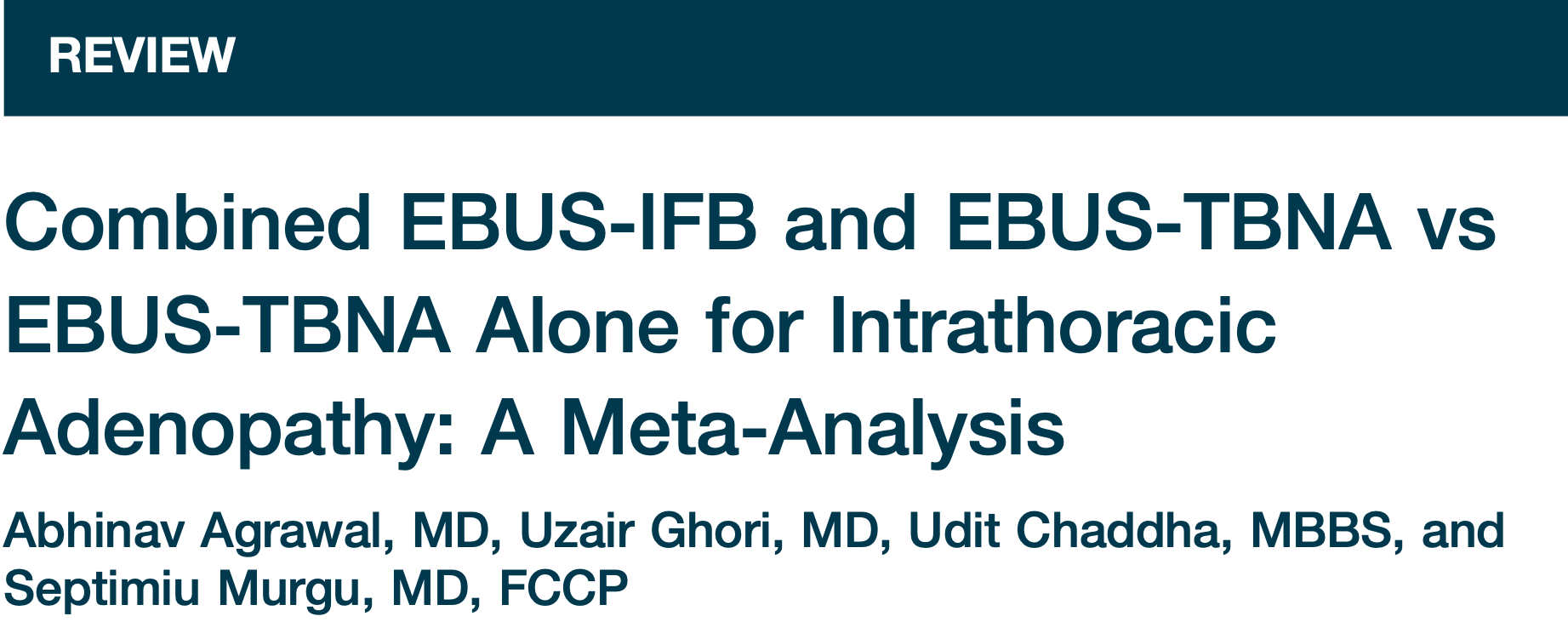 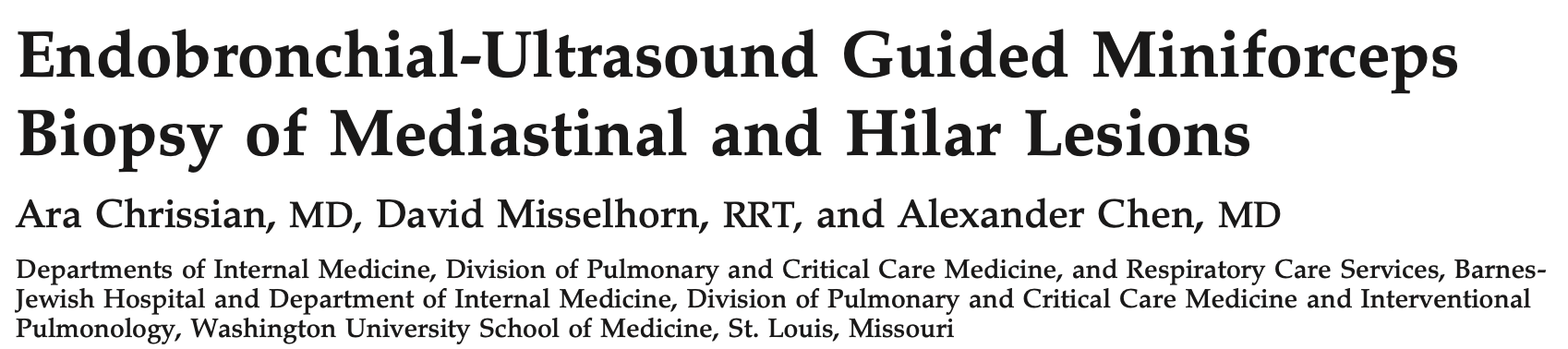 Introduction
Objectifs
Méthodes
Résultats
Discussion
Conclusion
Forces et faiblesses de l’étude
Résultats par consensus
Absence de critère d’exclusion
1ère comparaison 19G/Biopsie
Faibles effectifs et manque de puissance
Introduction
Objectifs
Méthodes
Résultats
Discussion
Conclusion
Conclusion
Apport biopsie : 11% des cas « rattrapés »

Apport diagnostique majeur pour la sarcoïdose et le lymphome, plus marginal pour les cancers non-hématologiques

↑ la concordance inter-observateur

Ponction suffisante pour le génotypage
MERCI DE VOTRE ATTENTION !
Auteurs: Quentin FAUR, Florian GUISIER, Florent MARGUET, Liana VERESEZAN, Michael BUBENHEIM, Mathieu SALAÜN, Luc THIBERVILLE, Jean-Christophe SABOURIN, Samy LACHKAR et Nicolas PITON
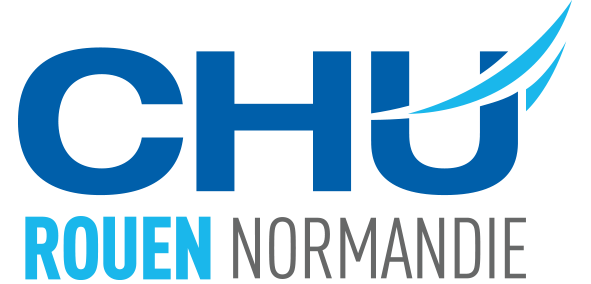 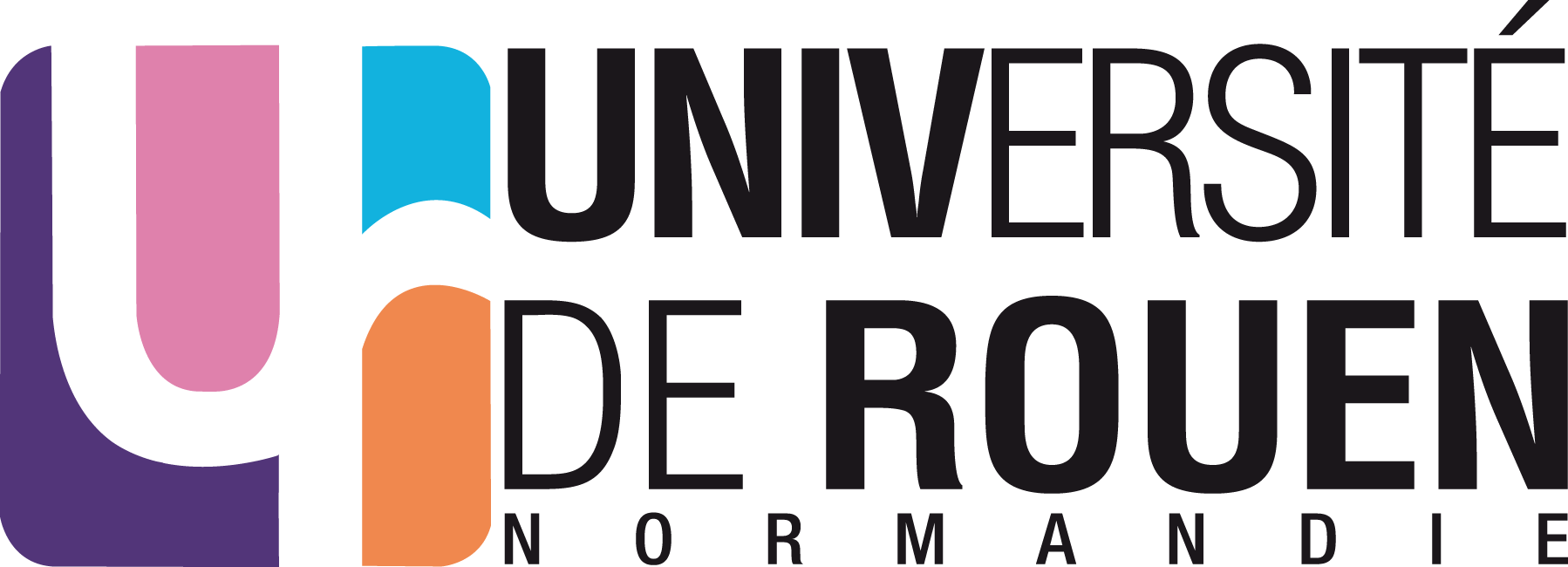 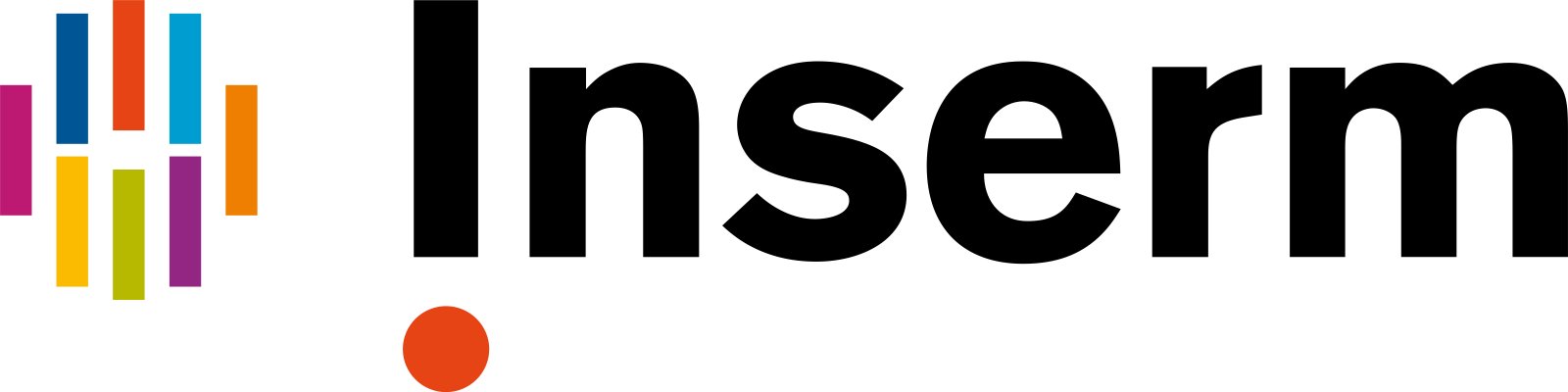